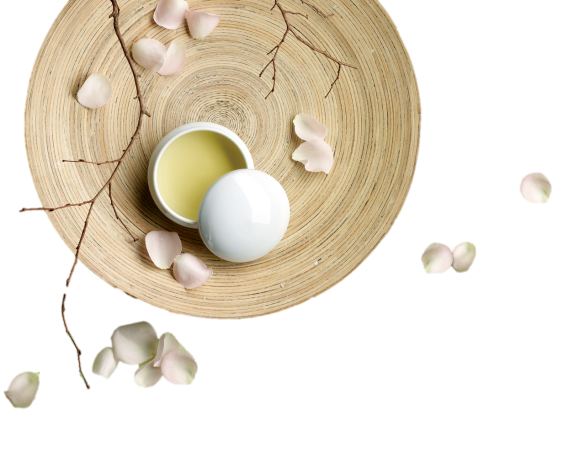 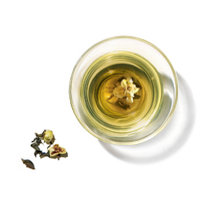 6조:전후 일본의 경제
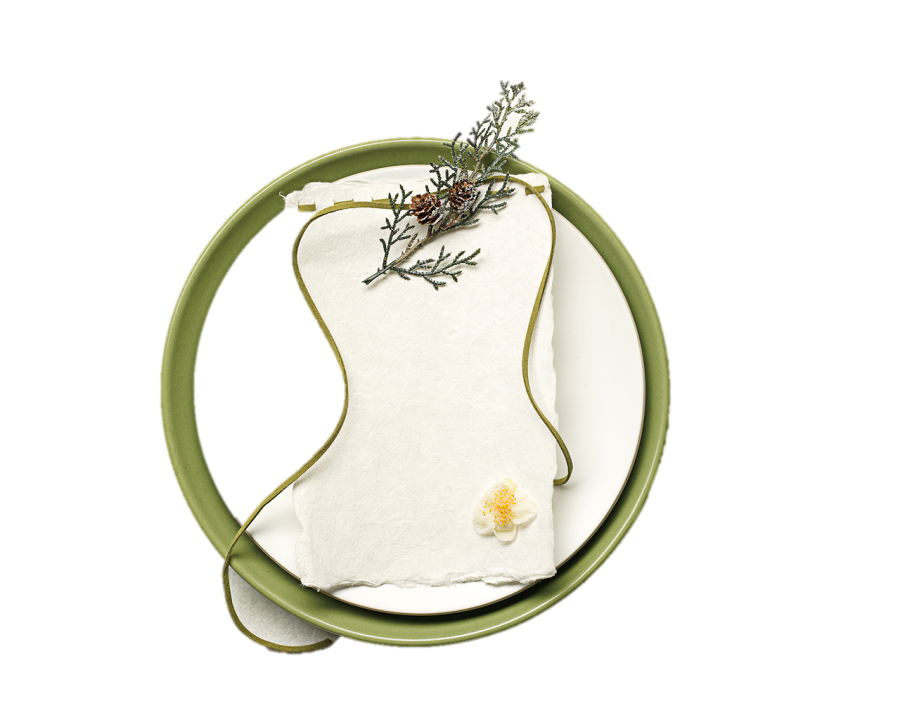 Index
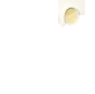 서론
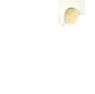 전후 일본의 경제성장1
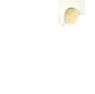 전후 일본의 경제성장2
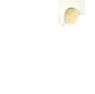 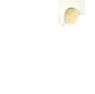 경제위기
현재의 일본경제
서론
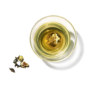 서론
일본의 경제성장1
일본의 경제성장2
경제위기
현재 일본의 경제
패전 후, 일본 경제의 특징
한국 전쟁
사업을 위한 악순환
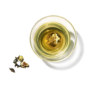 서론
일본의 경제성장1
일본의 경제성장2
경제위기
현재 일본의 경제
인명 경시적 경제
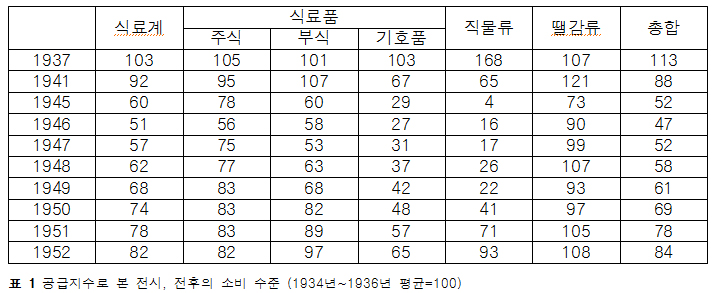 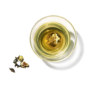 서론
일본의 경제성장1
일본의 경제성장2
경제위기
현재 일본의 경제
경제 부흥의 시작
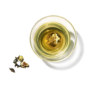 서론
일본의 경제성장1
일본의 경제성장2
경제위기
현재 일본의 경제
철의 장막
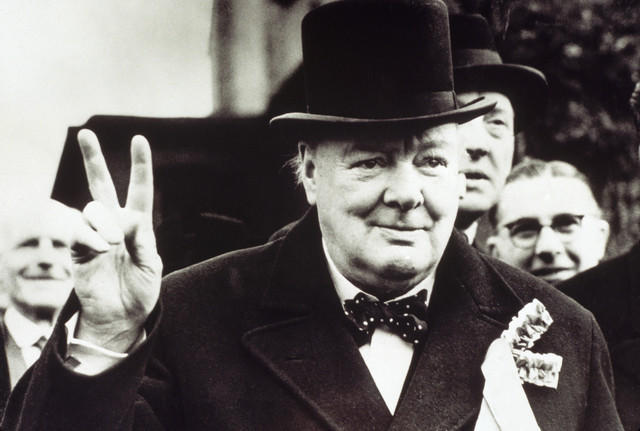 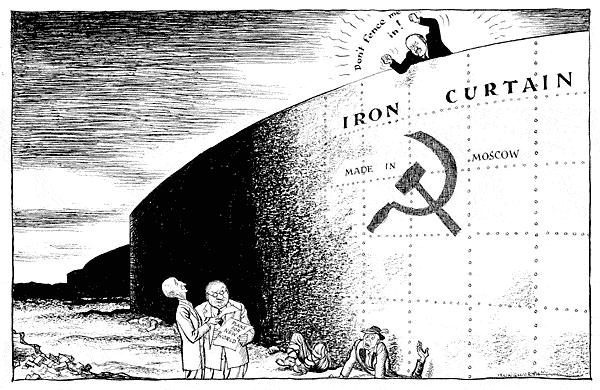 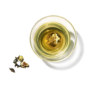 서론
일본의 경제성장1
일본의 경제성장2
경제위기
현재 일본의 경제
철의 장막
연설의
직접적영향
전후 일본의 경제성장1
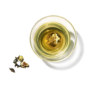 서론
일본의 경제성장1
일본의 경제성장2
경제위기
현재 일본의 경제
전시 경제 운영
ㅊ
설탕
우유
X
간장의
소비
50%하락
철저하게
국민소비생활
희생
1944년 
개인소비지출
 60% 하락
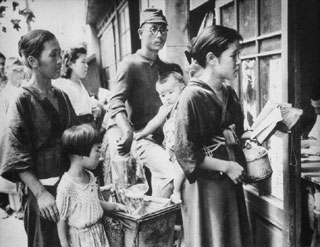 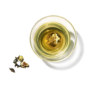 서론
일본의 경제성장1
일본의 경제성장2
경제위기
현재 일본의 경제
생산설비
양호
공업생산
전쟁전의
1/10 하락
엥겔계수
60%
생산설비기계
피해율
20.1%
1/3회복
1945년
물가수준4.4배
1948년
물가수준
100배↑
외국과의
무역정지
그저 
굶지않고
먹을수만 
있다면..
생산력 회복을 회복하고 인플레이션을 억제하는 정책
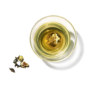 서론
일본의 경제성장1
일본의 경제성장2
경제위기
현재 일본의 경제
경사생산방식
자원
1947년~1948년 
17.5%라는
최고의 경제성장률
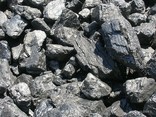 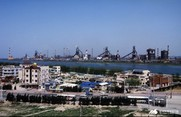 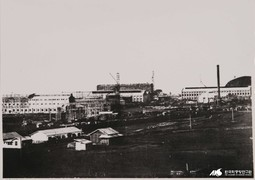 생산증가분
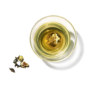 서론
일본의 경제성장1
일본의 경제성장2
경제위기
현재 일본의 경제
<경제안전본부>
일정액이상
예금인출
금지
물자별로
배급
But.이러한 방법으로는
 인플레이션을 억제할수가 
없었다.
-1946년9월 물자공급연구회 설치
-1947년 7월 장기경제계획위원회 창설
이나바를 중심으로 1952년까지 경제수준을 회복한다는 목표
-1953년 ’경제부흥계획안’
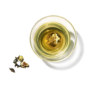 서론
일본의 경제성장1
일본의 경제성장2
경제위기
현재 일본의 경제
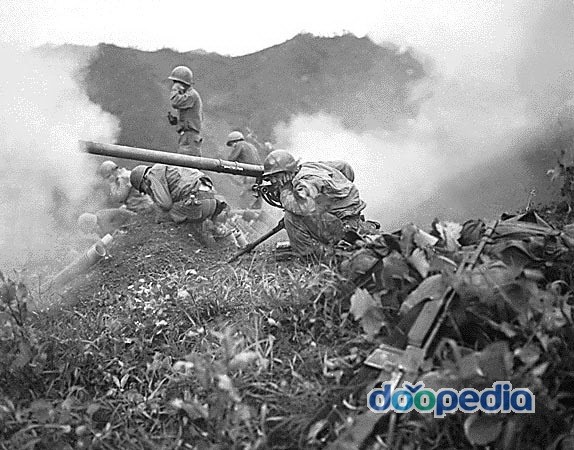 <Joseph M. Dodge>
-균형예산의편성
-엔화의 달러대비 360엔 고정환율
-단호한 긴축재정
인플레이션 원인 일소
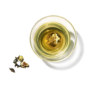 서론
일본의 경제성장1
일본의 경제성장2
경제위기
현재 일본의 경제
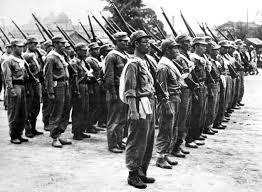 건설
하역
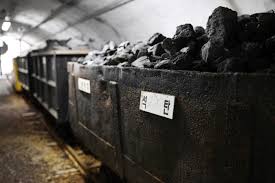 병기
창고
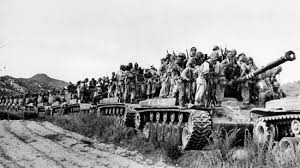 석탄
전화
자동차수리,
부품
기계수리
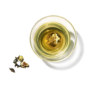 서론
일본의 경제성장1
일본의 경제성장2
경제위기
현재 일본의 경제
1952년3월 GHQ의 무기제조금지령 철회
2차대전
전수준
회복
부흥기

-재벌해체,비군사회

-자작농의 장출

-경영자의 공직추방

-노동조합의 결성
투자의욕↑
억제된 소비수요
해방
불황탈피의계기
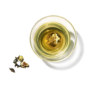 서론
일본의 경제성장1
일본의 경제성장2
경제위기
현재 일본의 경제
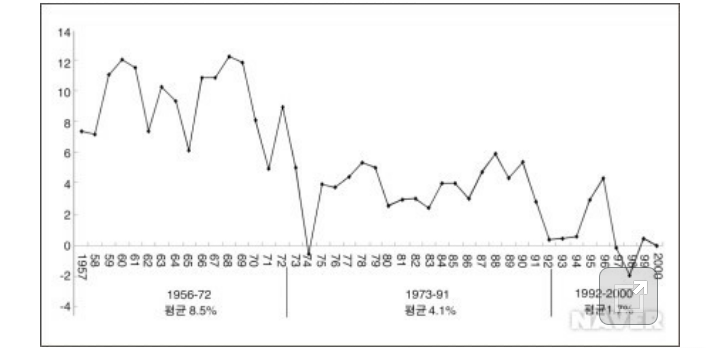 실질경제성장률 9.1%↑
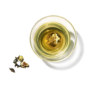 서론
일본의 경제성장1
일본의 경제성장2
경제위기
현재 일본의 경제
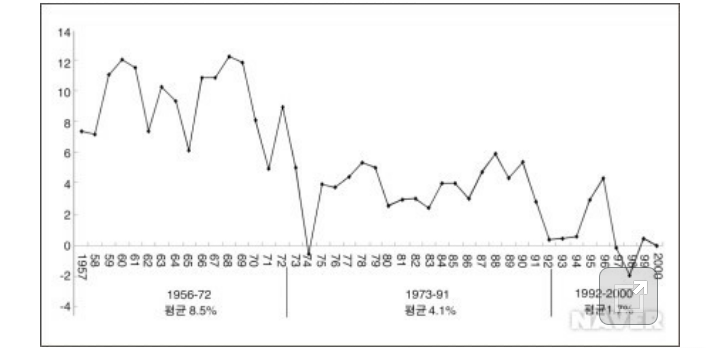 설비투자 연 16.5%성장
규모 15.7배
신제품·신기술 개발, 설비투자확대
투자도미노 현상의 메커니즘 등장
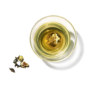 서론
일본의 경제성장1
일본의 경제성장2
경제위기
현재 일본의 경제
50년대
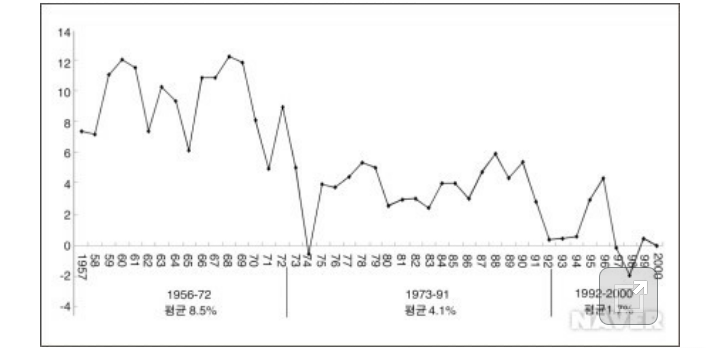 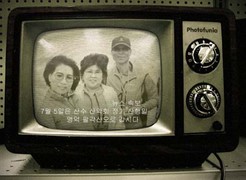 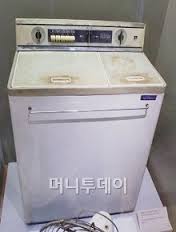 설비투자 연 16.5%성장
규모 15.7배
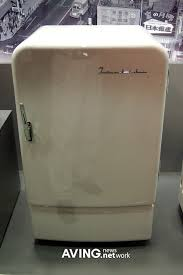 신제품·신기술 개발, 설비투자확대
투자도미노 현상의 메커니즘 등장
3C
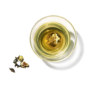 서론
일본의 경제성장1
일본의 경제성장2
경제위기
현재 일본의 경제
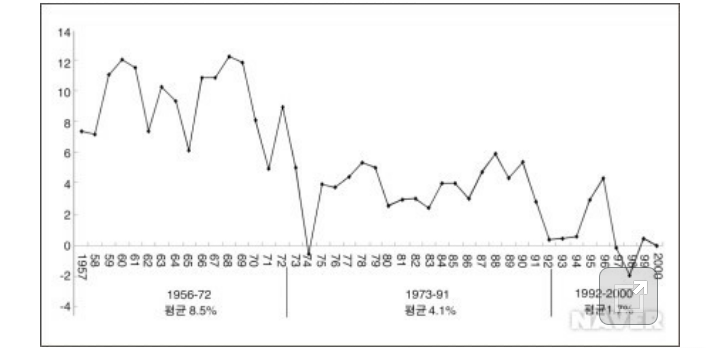 설비투자 연 16.5%성장
규모 15.7배
신제품·신기술 개발, 설비투자확대
투자도미노 현상의 메커니즘 등장
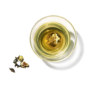 서론
일본의 경제성장1
일본의 경제성장2
경제위기
현재 일본의 경제
60년대
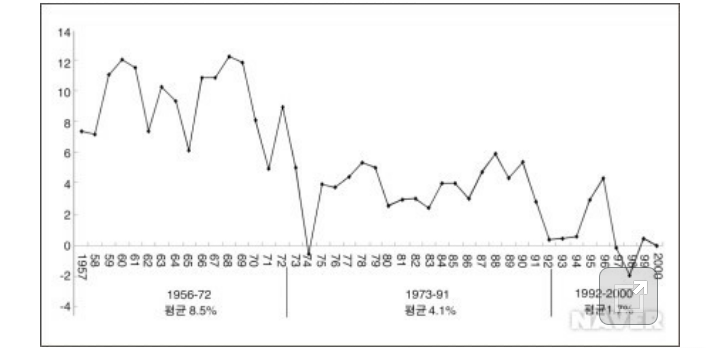 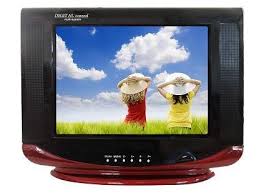 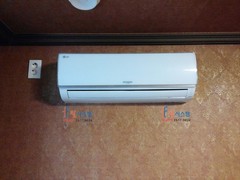 설비투자 연 16.5%성장
규모 15.7배
신제품·신기술 개발, 설비투자확대
투자도미노 현상의 메커니즘 등장
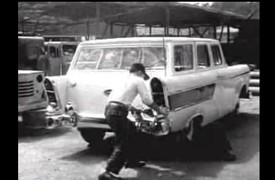 3C
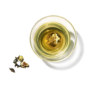 서론
일본의 경제성장1
일본의 경제성장2
경제위기
현재 일본의 경제
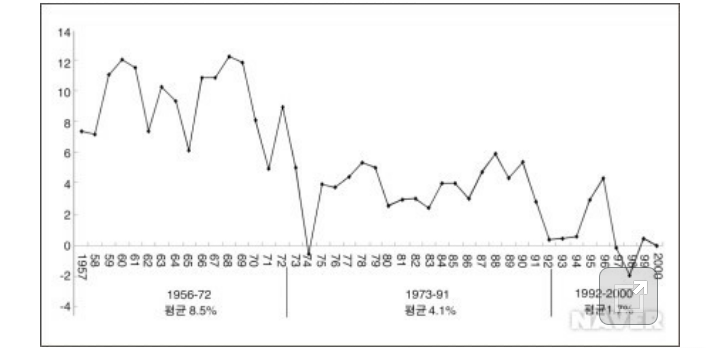 수출 연 13.5%
세계무역의 1.6배의 속도로 증가
전후 일본의 경제성장2
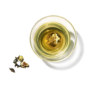 서론
일본의 경제성장1
일본의 경제성장2
경제위기
현재 일본의 경제
1,평화헌법
특징:일체의 전쟁부인, 무기보유포기
-1955년 방위비지출 GNP비율 1.78%

-1967년 0.93%  1%미만으로 하락

-사회보장비 비율 증대
경제성장에 큰 도움이 됨
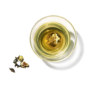 서론
일본의 경제성장1
일본의 경제성장2
경제위기
현재 일본의 경제
50년대
풍부한
젊은노동력 공급
모델로서의 
미국
TQC창조
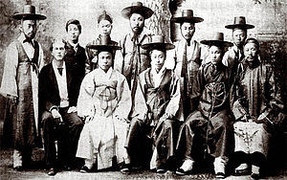 통계적 품질관리(SQC)를
전사적 품질관리(TQC)발전
해상수송혁명
안전적인
자원확보
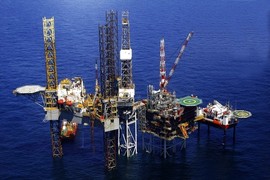 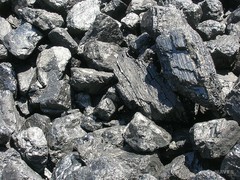 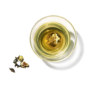 서론
일본의 경제성장1
일본의 경제성장2
경제위기
현재 일본의 경제
50년대
풍부한
젊은노동력 공급
모델로서의 
미국
TQC창조
고용조절
영세한 농업경영의 보호
산업조직정책
일본기업들 경쟁,투자활동
노사관계의안정
기술진보와중화학공업화
해상수송혁명
안전적인
자원확보
원유공급초과사태
원유가격 하락
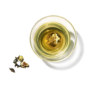 서론
일본의 경제성장1
일본의 경제성장2
경제위기
현재 일본의 경제
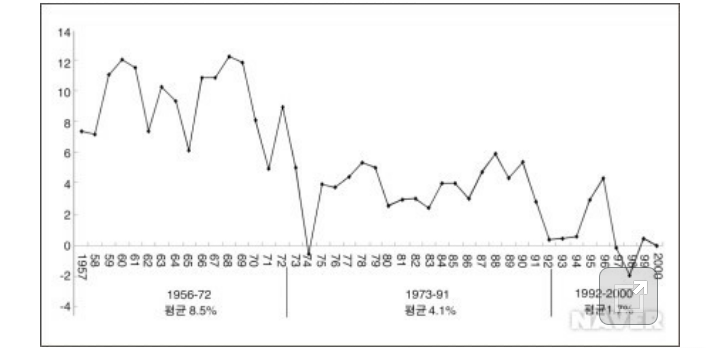 1인당 명목 GDP 미국의 10%
실질 GDP 성장률 8.5%
1968년 일본 GNP 3위
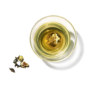 서론
일본의 경제성장1
일본의 경제성장2
경제위기
현재 일본의 경제
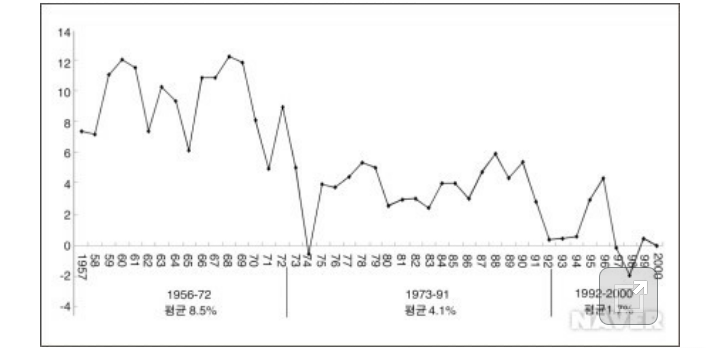 경상수지 1967이후 안정
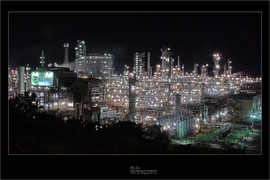 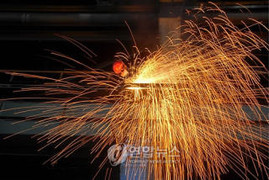 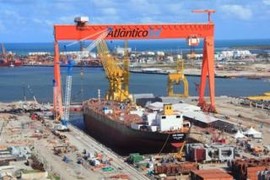 세계경제에서 일본이 차지하는 비중
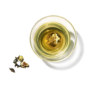 서론
일본의 경제성장1
일본의 경제성장2
경제위기
현재 일본의 경제
채무국에서 채권국으로 전환
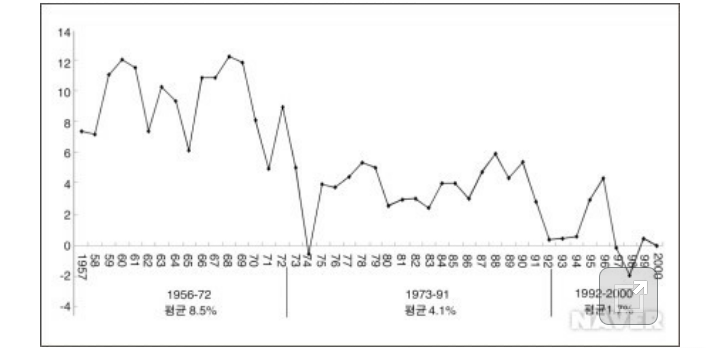 해외투자
1965년 10억달러
1970년대 36억달러
1967년 이후
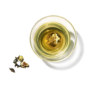 서론
일본의 경제성장1
일본의 경제성장2
경제위기
현재 일본의 경제
일본적 경제시스템, 제도, 관행
-기업의 계열간 주식상호보유로 나타나는 기업그룹의 존재

-연공임금,종신고용의 고용시스템

-메인뱅크 및 고정적인 주간사증권을 중심으로 한 금융중개 시스템

-경제 여러분야에서 보여지는 세심한 공적규제
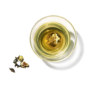 서론
일본의 경제성장1
일본의 경제성장2
경제위기
현재 일본의 경제
경제위기
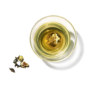 서론
일본의 경제성장1
일본의 경제성장2
경제위기
현재 일본의 경제
오일 쇼크?
1973년과 1978년 두차례에 걸쳐있었던 석유 공급의 부족과 가격 폭등으로 
인한 세계경제의 혼란.
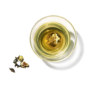 서론
일본의 경제성장1
일본의 경제성장2
경제위기
현재 일본의 경제
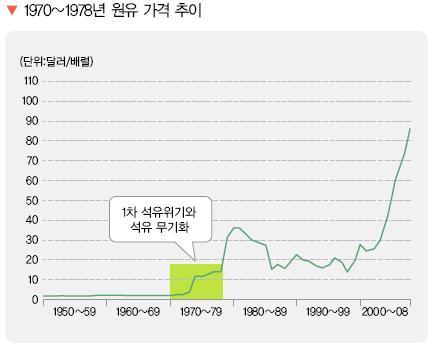 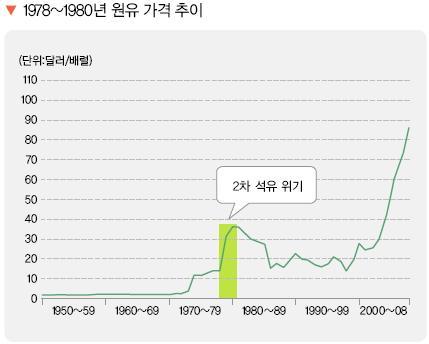 배럴당 2달러 59프로였던 원유값은 1년만에 11달러 65센트 4배 가까이 올려
막대한 경제 피해를 입음.
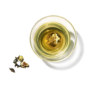 서론
일본의 경제성장1
일본의 경제성장2
경제위기
현재 일본의 경제
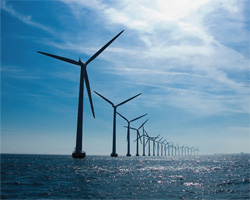 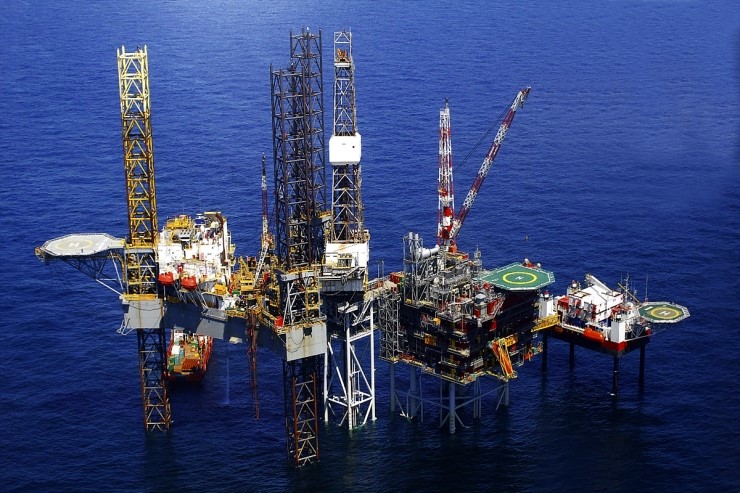 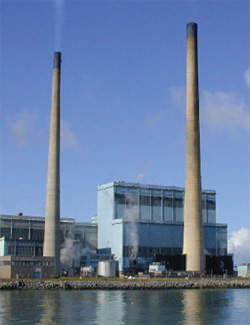 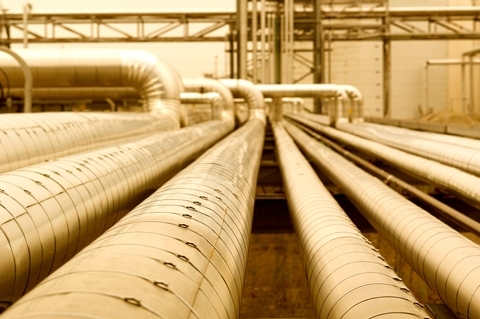 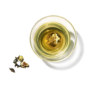 서론
일본의 경제성장1
일본의 경제성장2
경제위기
현재 일본의 경제
당시 석유중심의 산업 구조를 갖고 있던 일본은?
석유 판매자들의 매석,
소비자들의 사재기 현상으로 석유뿐 아니라 물가가 천정부지로 올라가게 됨.
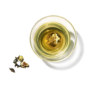 서론
일본의 경제성장1
일본의 경제성장2
경제위기
현재 일본의 경제
석유위기가 일어났을때 일본정부는 어떻게 했는가?
1973년 10월 6일  제 1차 오일쇼크로  (sunshine plan) 계획을 수립.
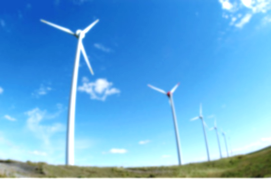 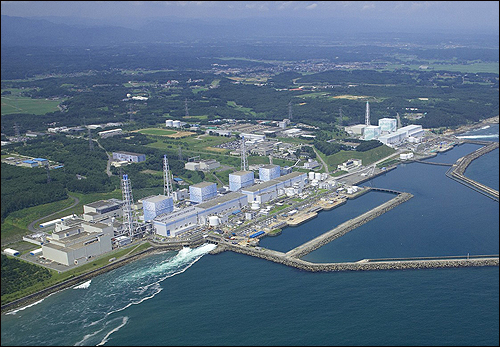 풍력
원자력
석유의존도를 줄여가는 정책을 삼고, 신에너지의 개발에 내용을 담은 정책.
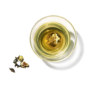 서론
일본의 경제성장1
일본의 경제성장2
경제위기
현재 일본의 경제
1978년 12월 제2차오일쇼크로 (MOON LIGHT PLAN)계획 수립
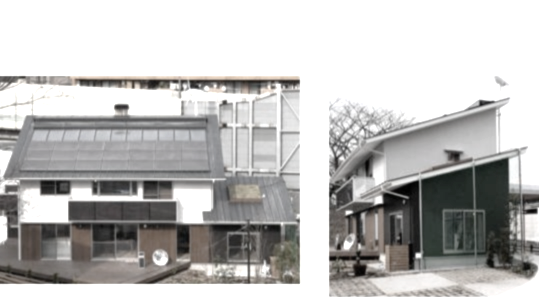 에너지용 효율 향상및 절약기술개발을 주로 하는 정책.
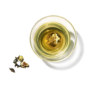 서론
일본의 경제성장1
일본의 경제성장2
경제위기
현재 일본의 경제
-1990년 기후변화 협약 (new sunshine plan)계획 수립.

-2020년후  환경을 고려하여 두계획을 통합한 종합 에너지 기술개발 계획.

-2020년까지 1조 5500엔 을 투자계획중
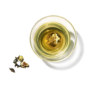 서론
일본의 경제성장1
일본의 경제성장2
경제위기
현재 일본의 경제
오일 쇼크로 일본경제에 미친영향?
농업
중화학
2차대전이후
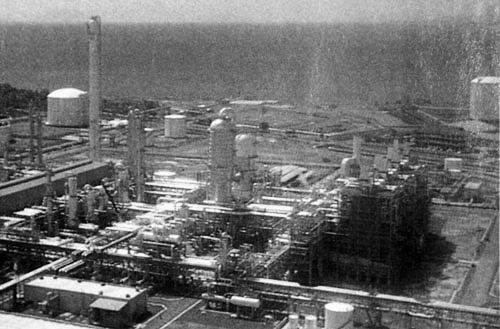 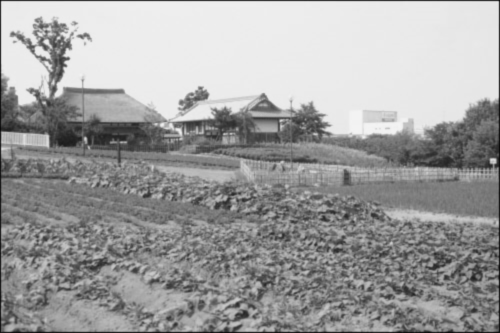 석유 의존도 99프로이던 일본 경제에 큰타격을 줌.
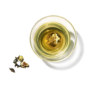 서론
일본의 경제성장1
일본의 경제성장2
경제위기
현재 일본의 경제
이를 계기로 정부는?
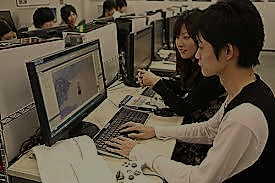 신기술개발
재파 노믹스 일본적 경제정책
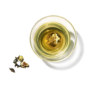 서론
일본의 경제성장1
일본의 경제성장2
경제위기
현재 일본의 경제
일본 거품경제
-1986~1991년

     -부동산과 주식가격이 증가

     -2003년 주식가격이 폭락

     -2007년 금융위기에 타격을 받은 불경기

     -무역지수가 발생하였고, 엔화의 가치가 높아짐.
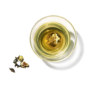 서론
일본의 경제성장1
일본의 경제성장2
경제위기
현재 일본의 경제
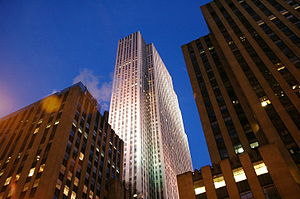 1989년 미쓰비시 지소가 약 2000억엔으로 구입한 록펠러센터 , 당시 일본기업에 의한 국외부동산 구매의 상징이 되었음.
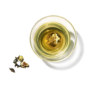 서론
일본의 경제성장1
일본의 경제성장2
경제위기
현재 일본의 경제
1955년에서 1973년 19년동안 일본 실

질 경제 성장률은9.1%로 미국의 3%,

 유럽의 5%보다 약 2배~3배 높은 성

장률을 보임.
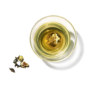 서론
일본의 경제성장1
일본의 경제성장2
경제위기
현재 일본의 경제
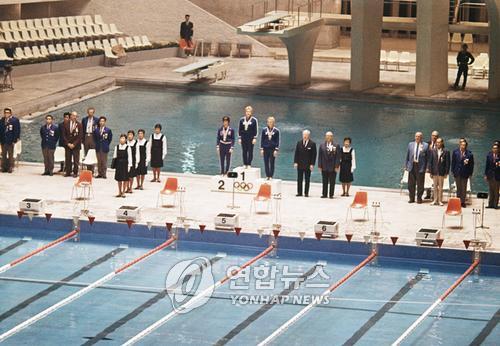 1964년 도쿄올림픽을 성황리에 주최하는 모습을 보임.
제적뿐 아니라 정치적으로도 명실상부 세계상위수준의 국가로 진입.
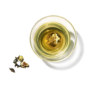 서론
일본의 경제성장1
일본의 경제성장2
경제위기
현재 일본의 경제
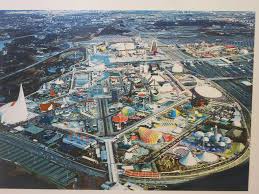 . 연 1.4%가 넘는 인구 성장률을 누르고 있음
. 경제 성장을 통해 국민들의 교육수준이 급격히 성장함
시장에 질좋은 인력이 유입되기 시작함
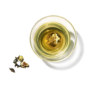 서론
일본의 경제성장1
일본의 경제성장2
경제위기
현재 일본의 경제
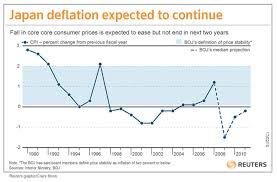 -일본의 고도성장중 1970년 중반부터 불안하기 시작 
-지속적인 성장의 흐름을 놓치지 않기 위해 고정 환율제를 바탕으로 
경제 발전을 도모.
-1달러=250엔 하던 환율이 1달러=149엔으로 하루아침에 엔화강세로 뒤바뀜.
-십수년간 10%에 가까웠던 성장을 이룬경제가 마이너스 성장을 기록.
현재 일본의 경제
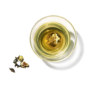 서론
일본의 경제성장1
일본의 경제성장2
경제위기
현재 일본의 경제
현재 일본의 경제
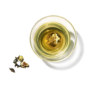 서론
일본의 경제성장1
일본의 경제성장2
경제위기
현재 일본의 경제
구조적 문제점
잃어버린 20년?
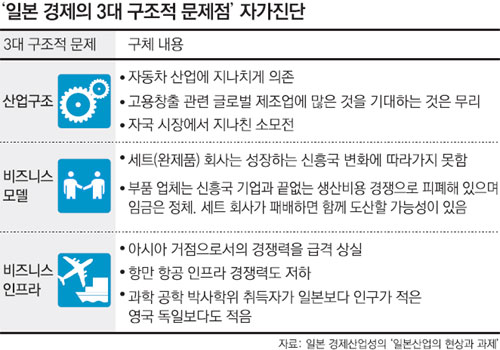 긍정적인 소식: 닛케이 지수, 부동산 가격은 안정적
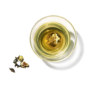 서론
일본의 경제성장1
일본의 경제성장2
경제위기
현재 일본의 경제
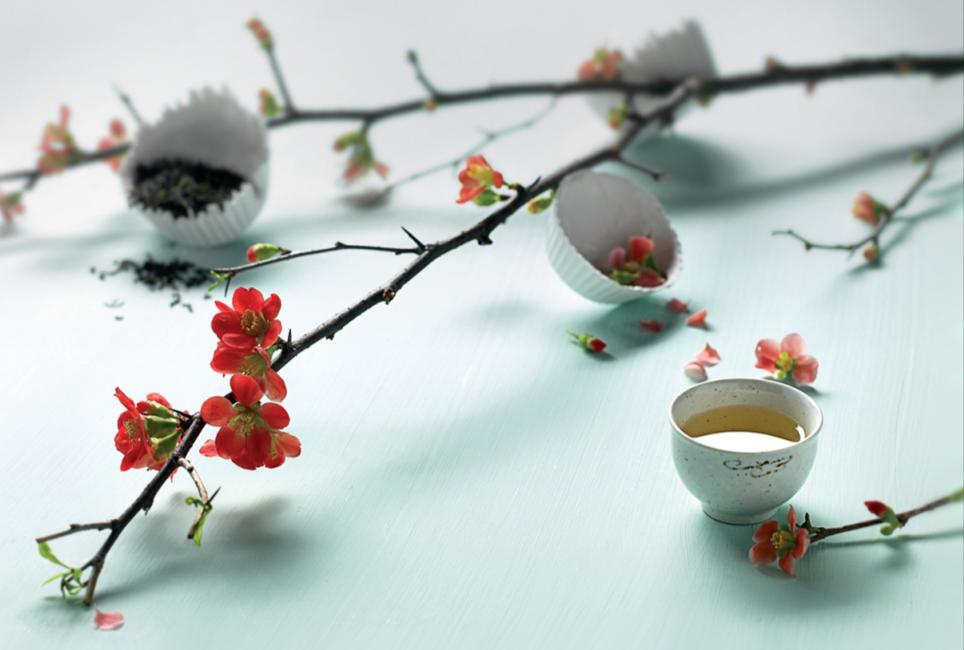 Thank you